Seasons &
Weather
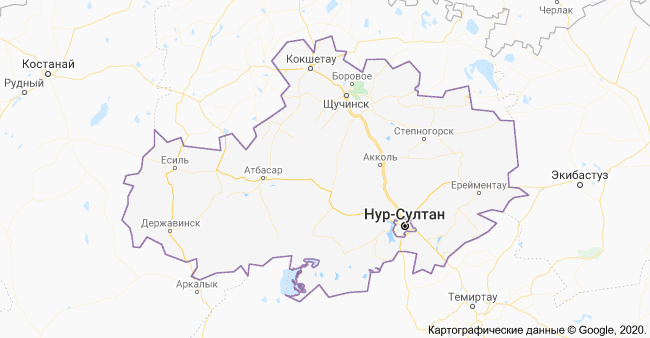 Kokshetau
Learning objectives(s)
2.S3 pronounce familiar words and expressions intelligibly;

2.R3 recognise and identify some familiar sight words from local environment
Lesson objectives
All learners will be able to:

-name the main vocabulary words;

-write weather vocabulary words;

-use them in their speech.

-name four seasons

-describe the pictures
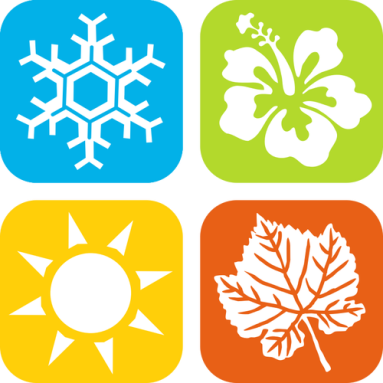 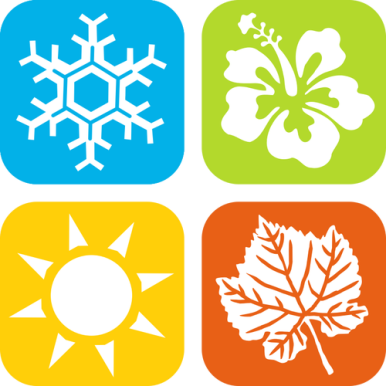 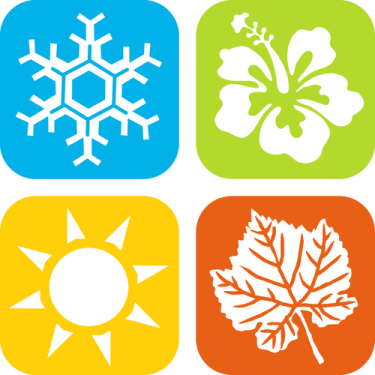 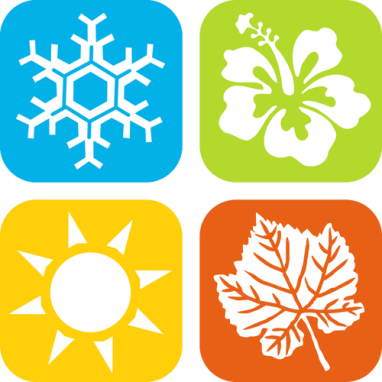 When the weather is wet,
We must not fret.
    When the weather is dry,
    We must not cry.
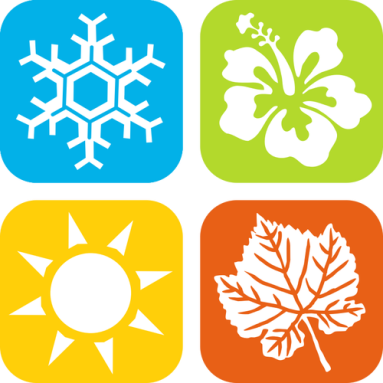 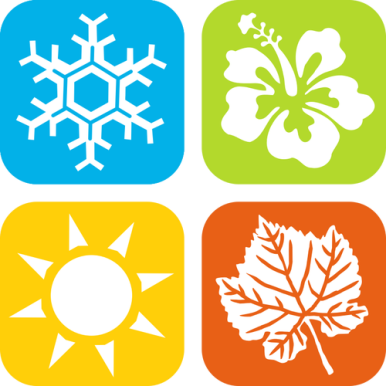 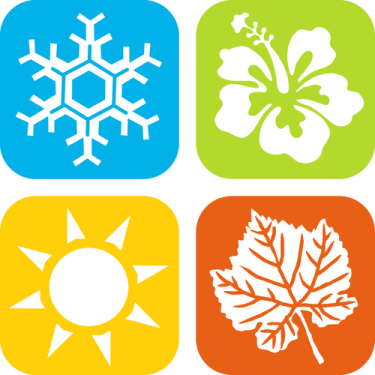 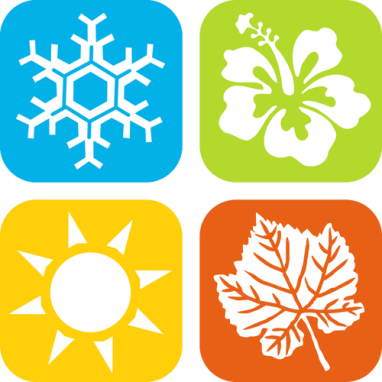 When the weather is warm,
We must not storm.
    When the weather is cold,
    We must not scold.
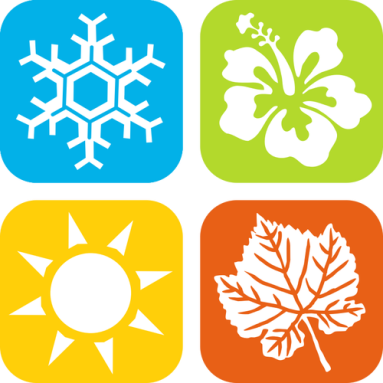 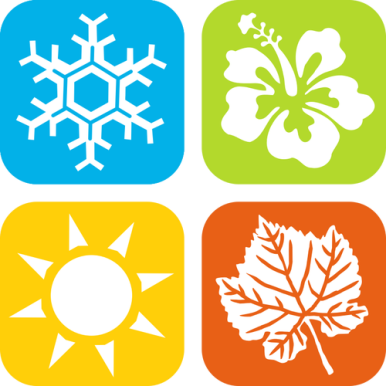 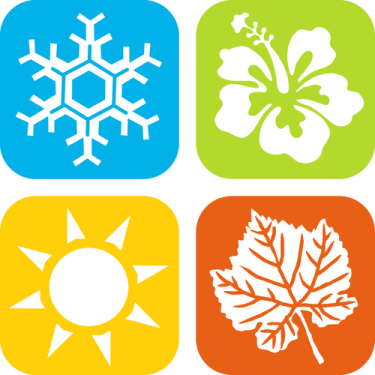 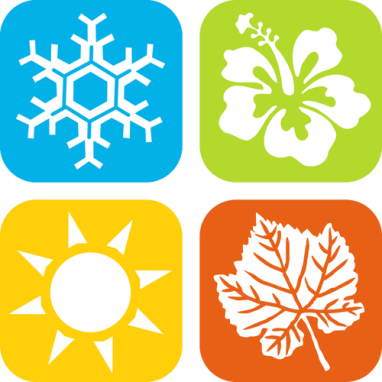 Be thankful together,
Whatever the weather.
Vocabulary
experience – испытывать			harvest - урожай
covered - покрытый 				foliage - листва
bare - голый 					awesome - потрясающий
occasionally - иногда 			rhyme – стишок
awaken – просыпаться, пробуждать 	fret - волноваться
meadow - луг 				scold – ругать
overcast - пасмурный 			whatever – что / какой бы ни
lightning strike – удар молнии
4 seasons
winter
spring
summer
autumn
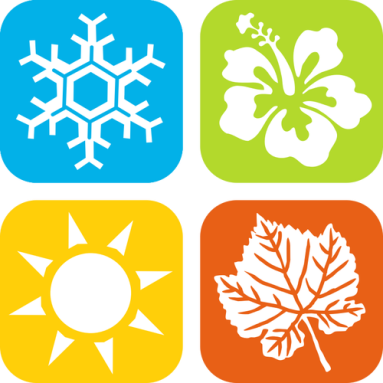 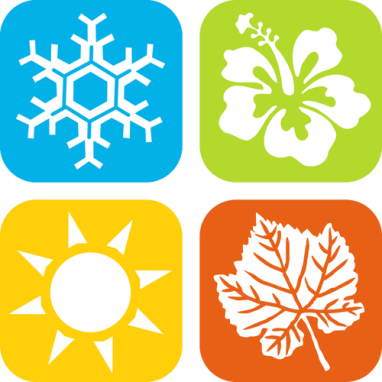 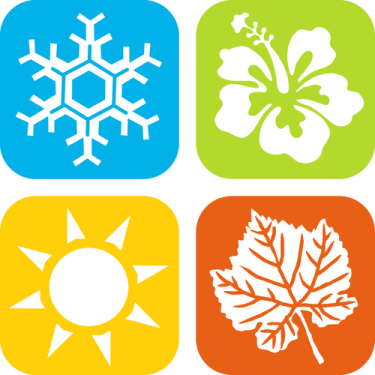 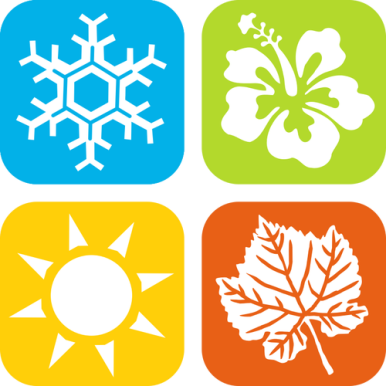 Winter
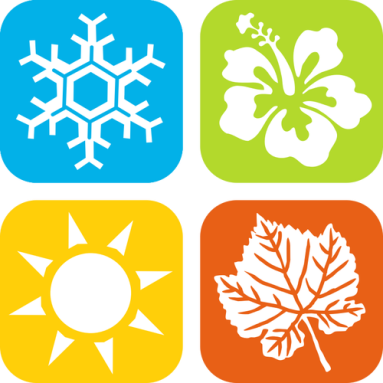 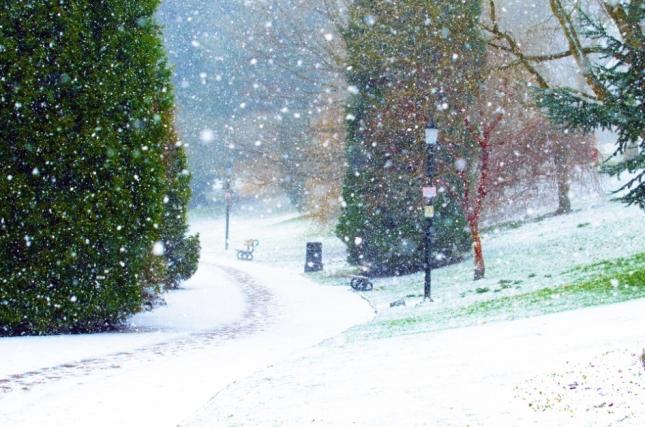 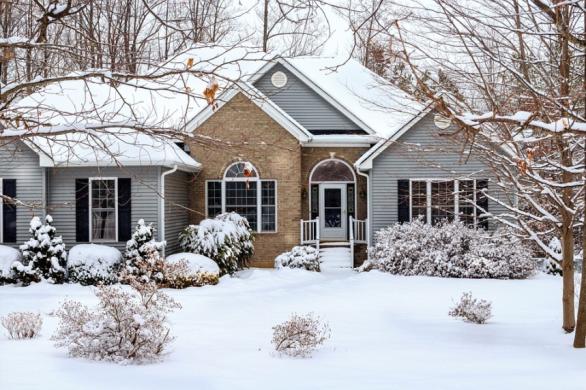 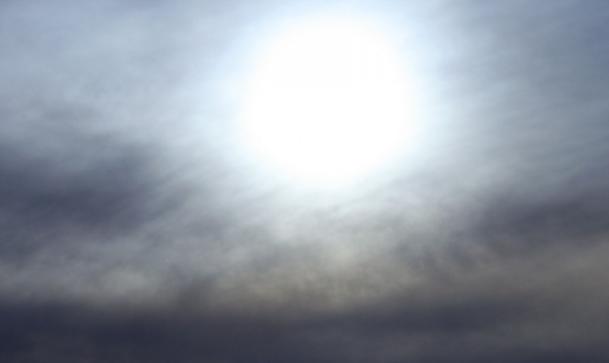 Winter
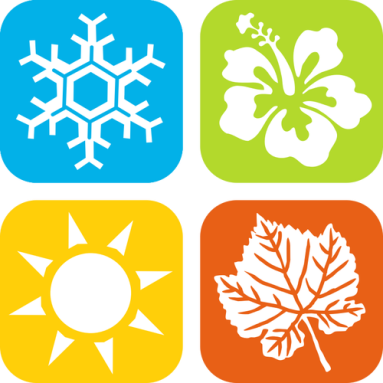 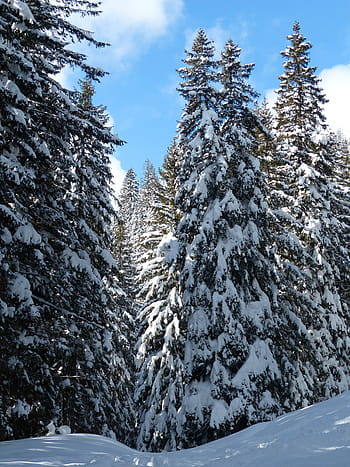 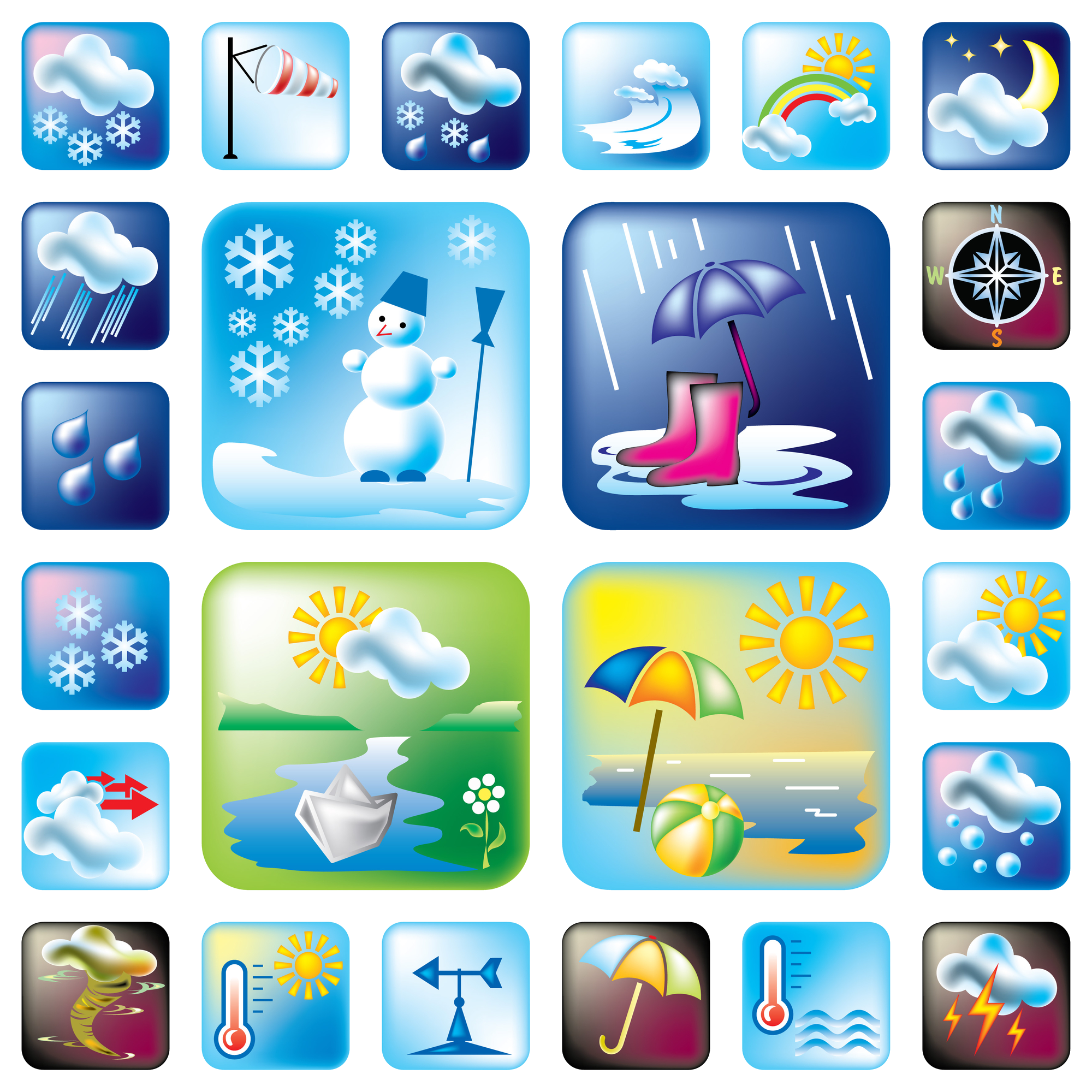 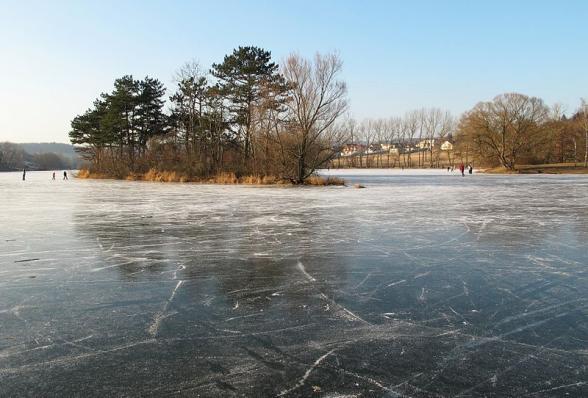 -20°
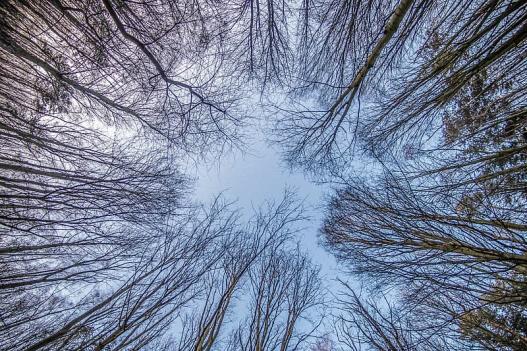 Spring
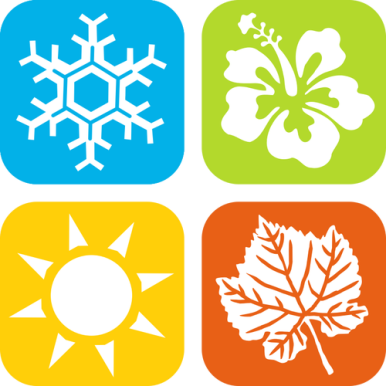 March
April
May
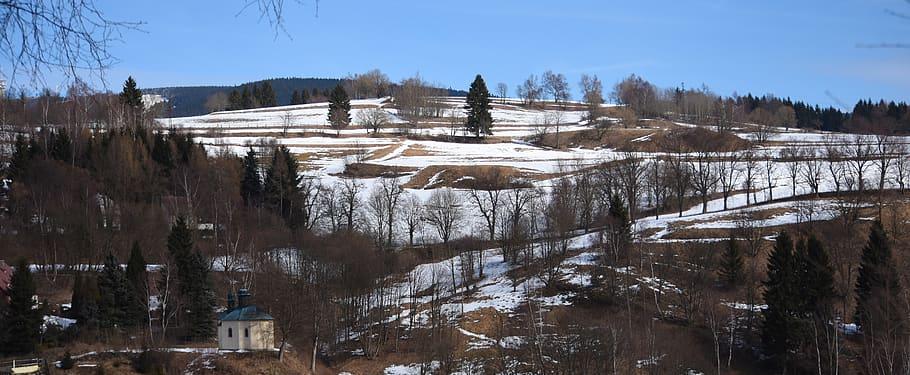 Spring
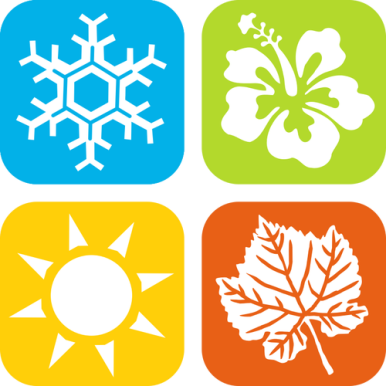 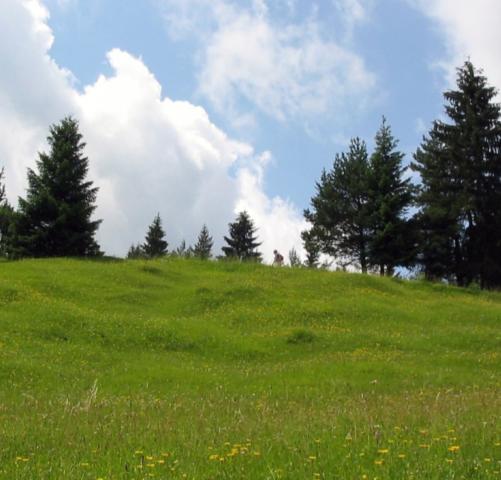 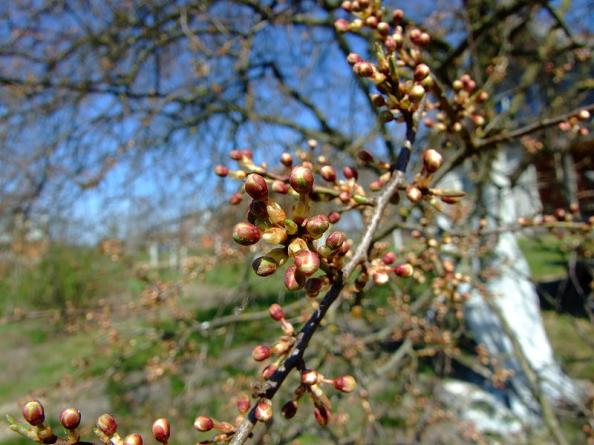 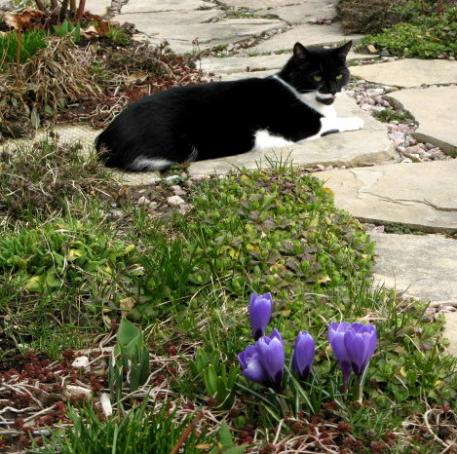 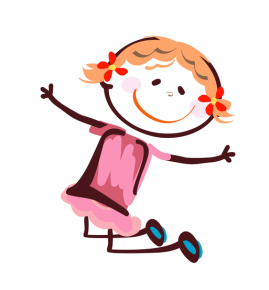 Spring
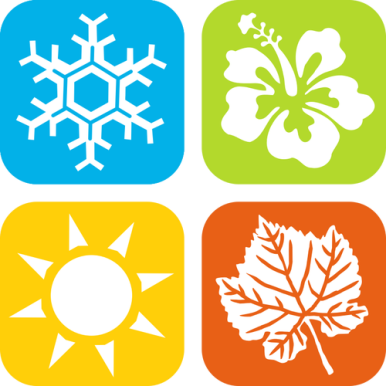 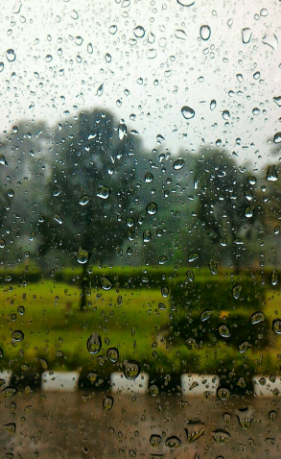 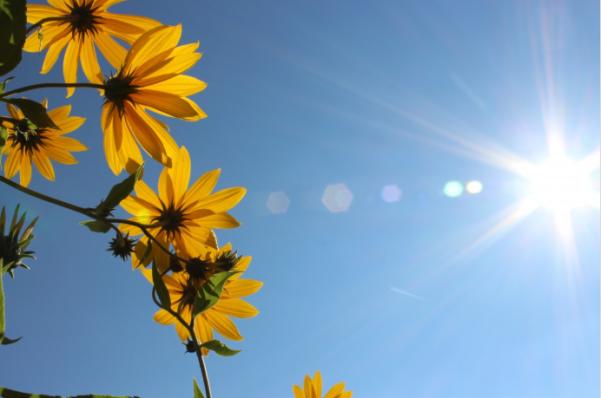 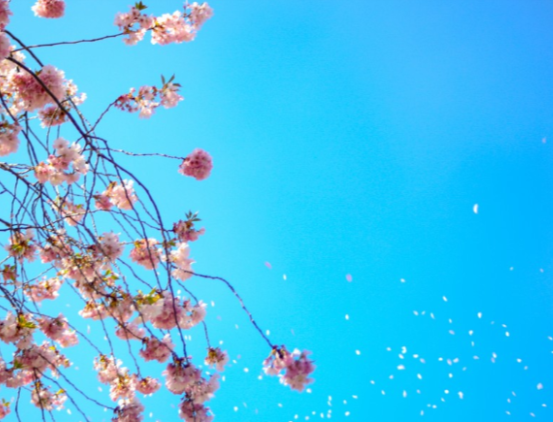 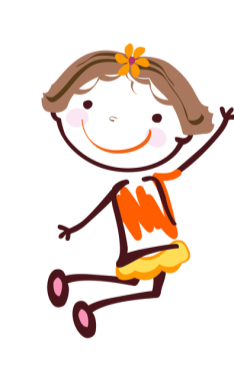 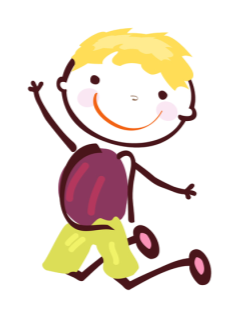 Summer
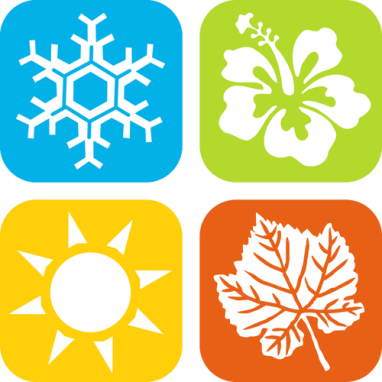 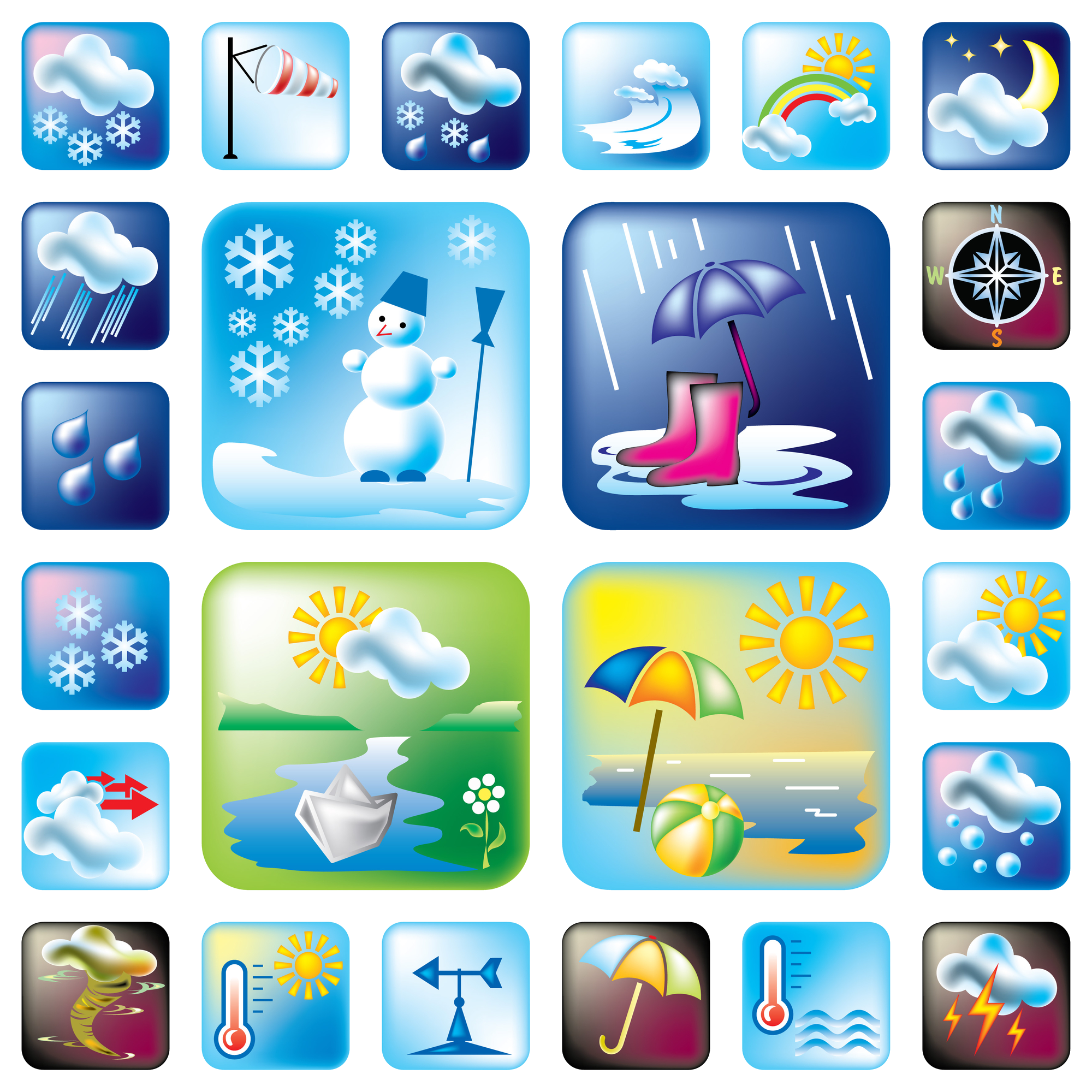 days
nights
July
August
June
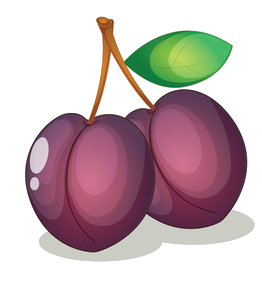 Summer
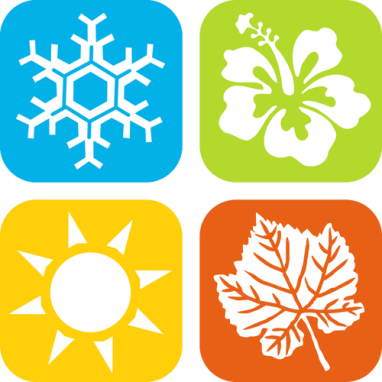 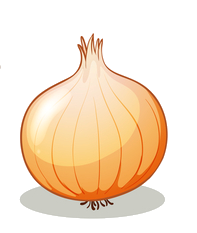 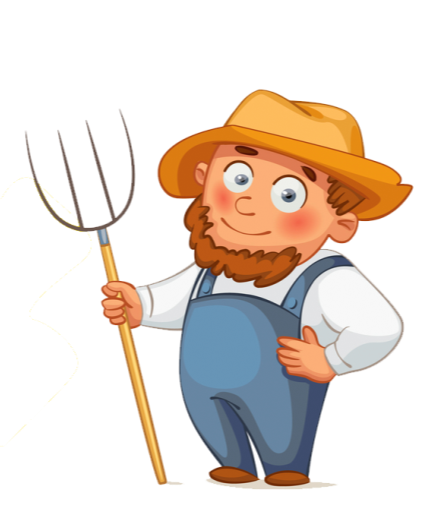 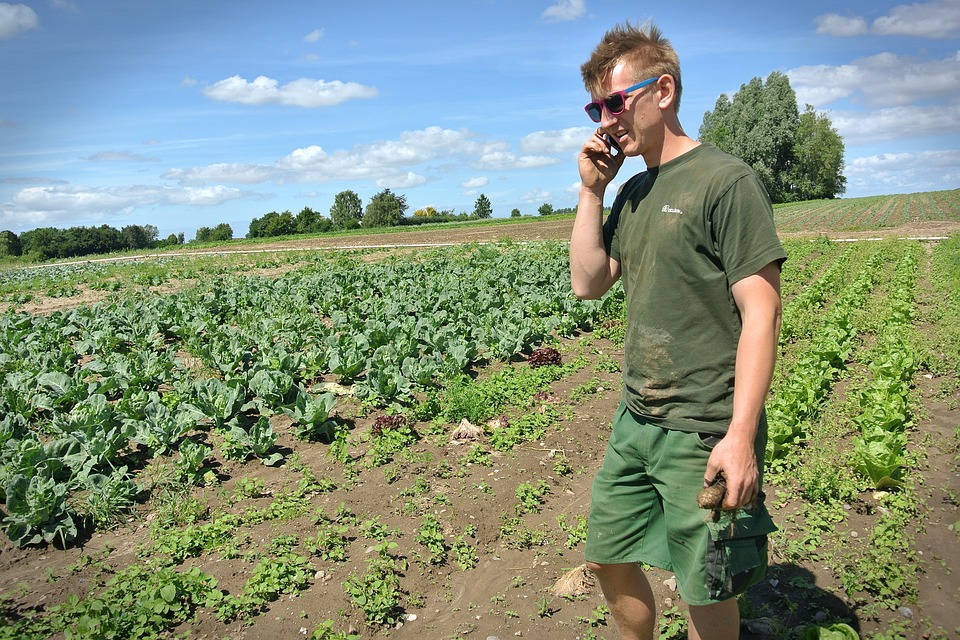 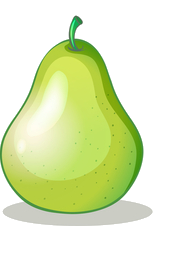 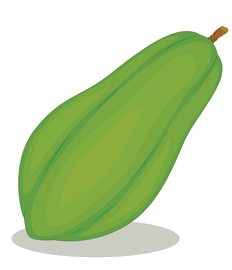 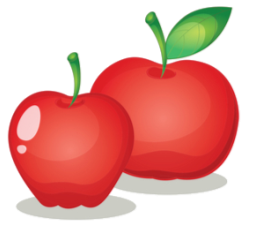 Summer
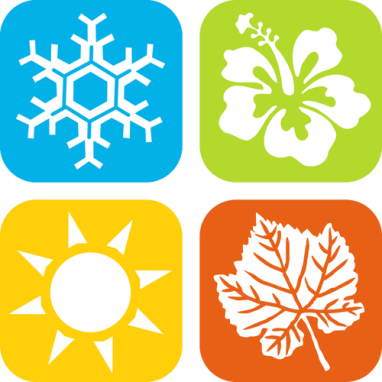 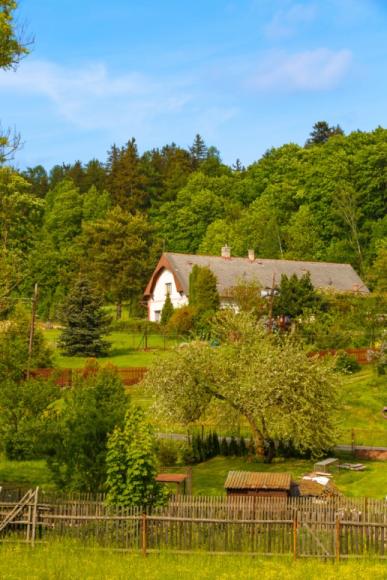 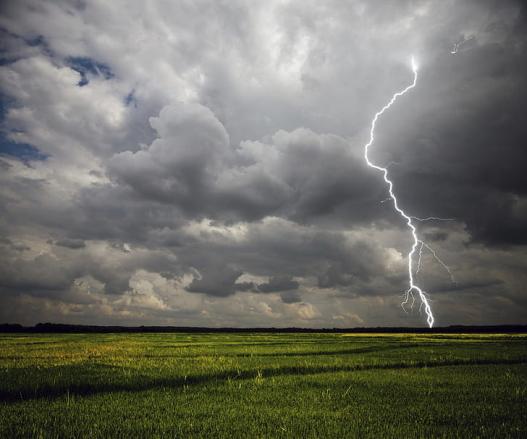 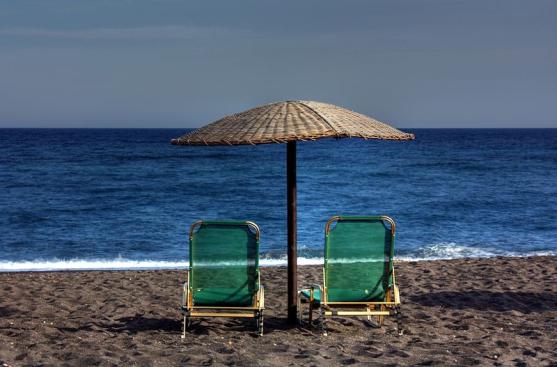 Autumn
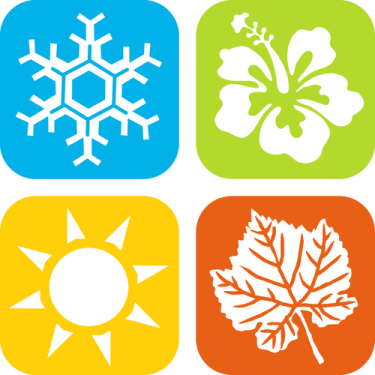 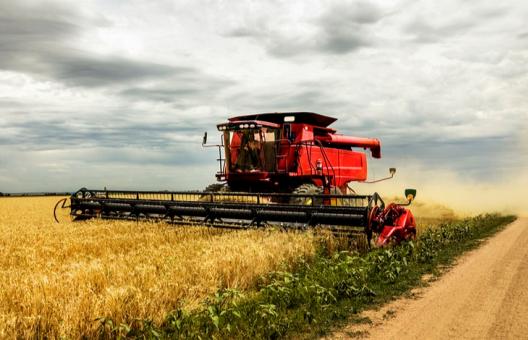 days
nights
harvest time
Autumn
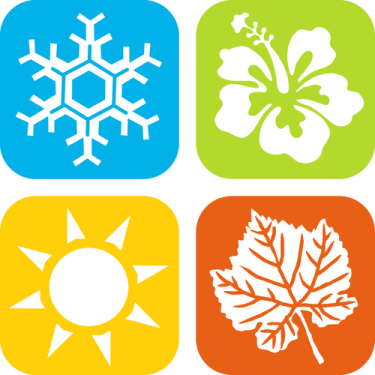 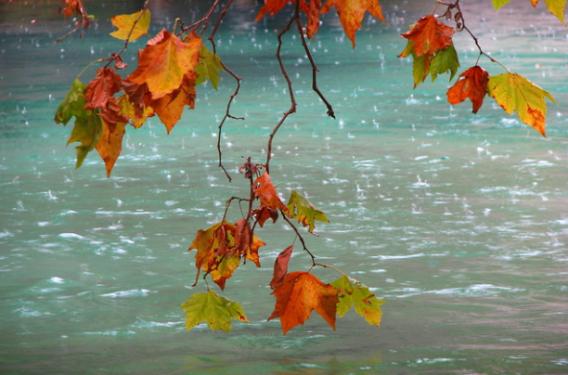 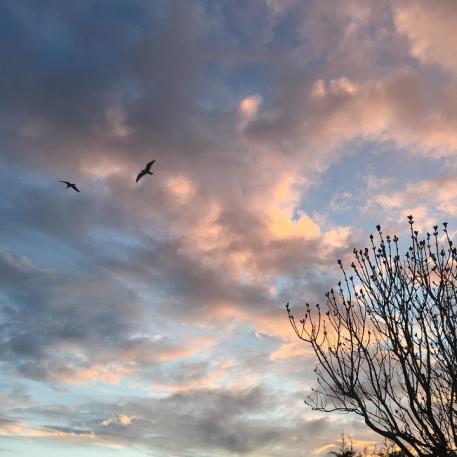 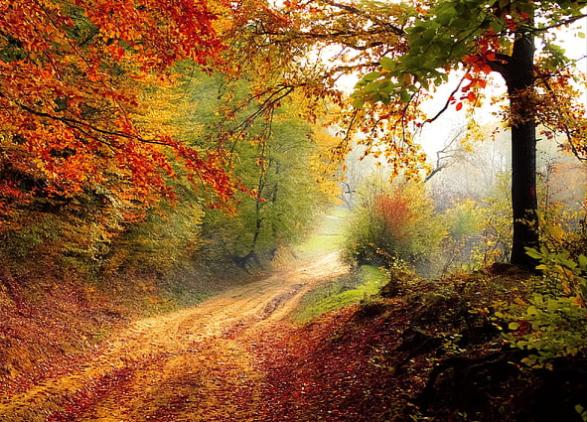 Autumn
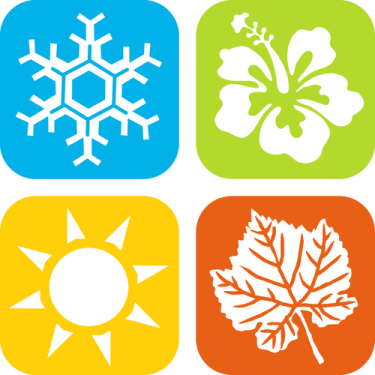 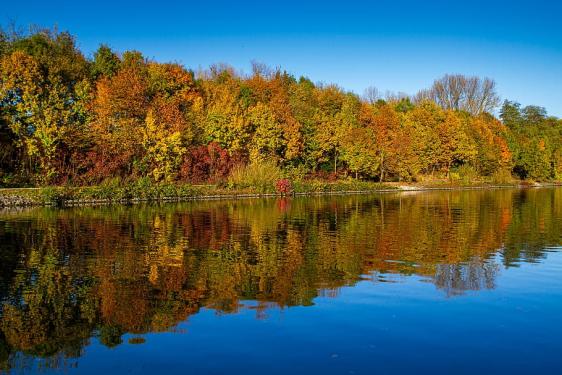 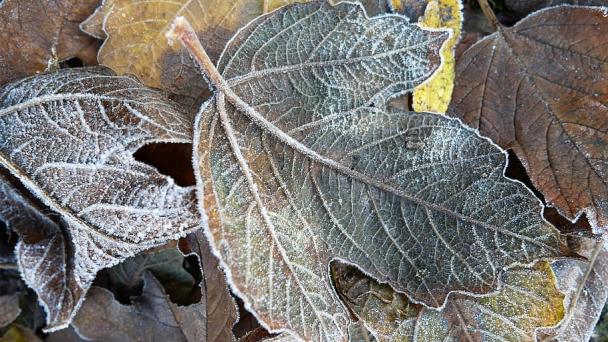 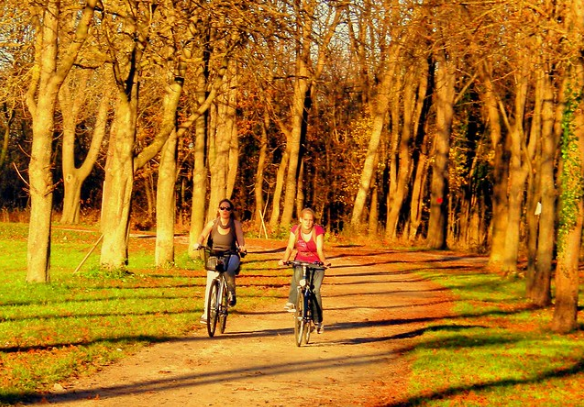 4 seasons
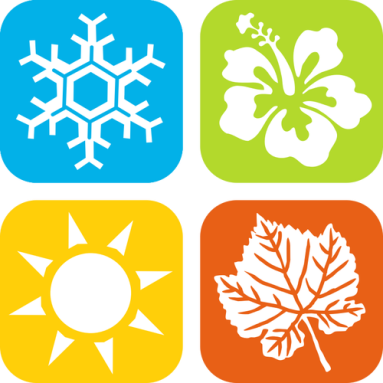 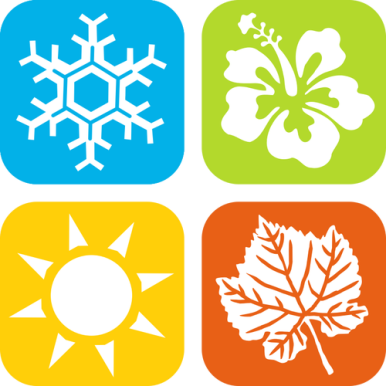 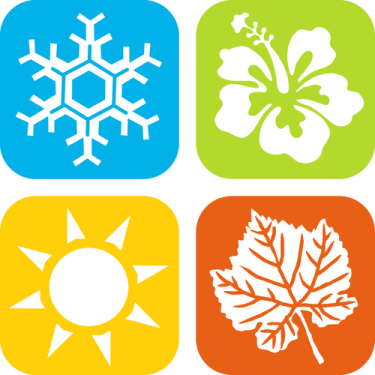 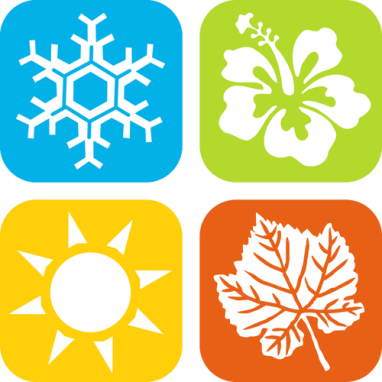 the weather continuously
    changes;
 you can never get bored;
 each season has its own
    bright sides.
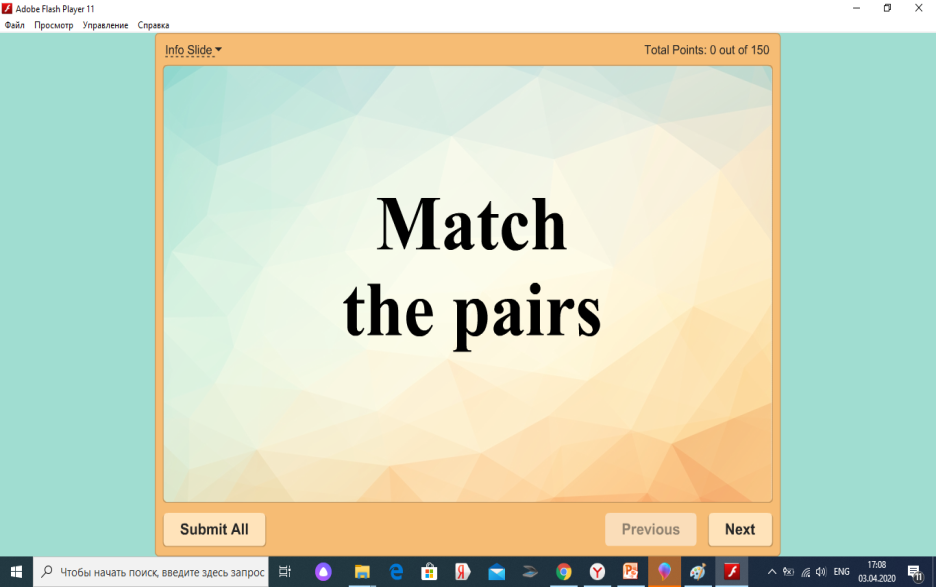 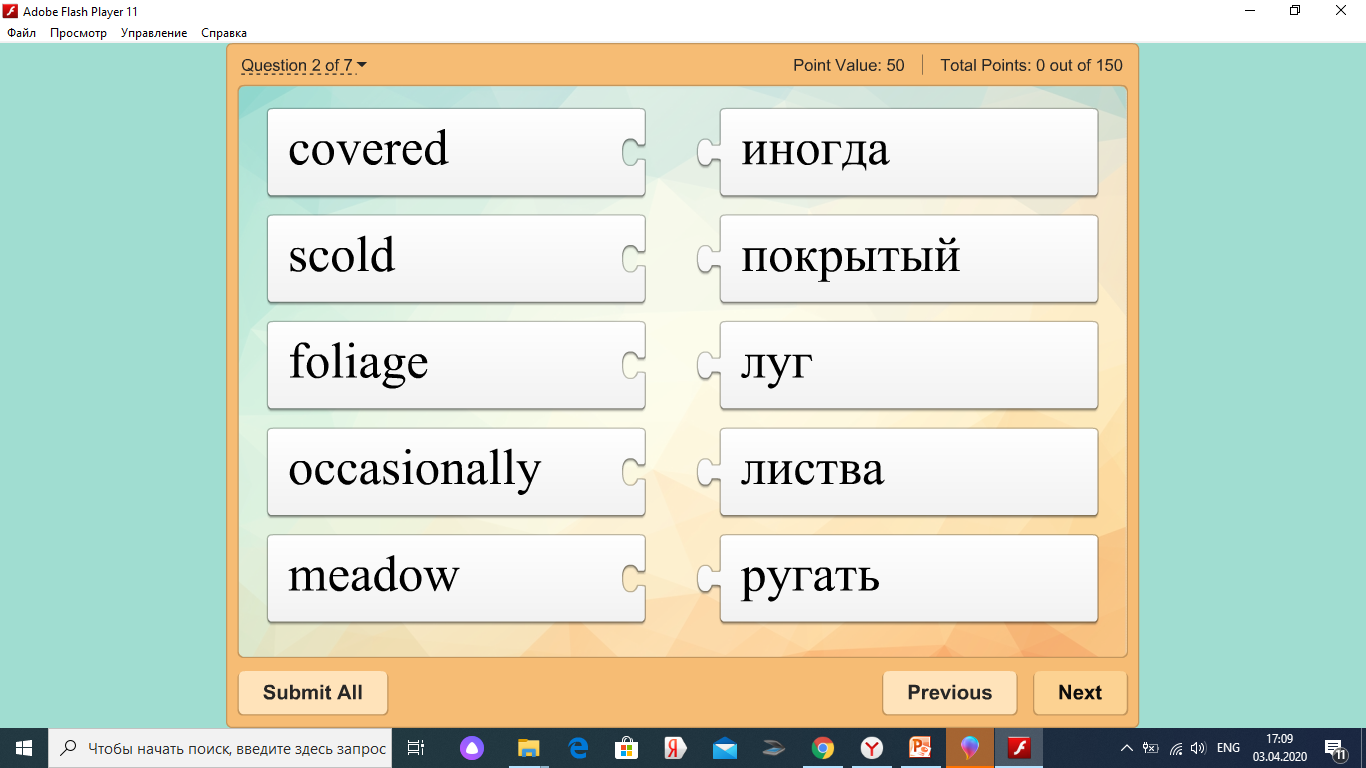 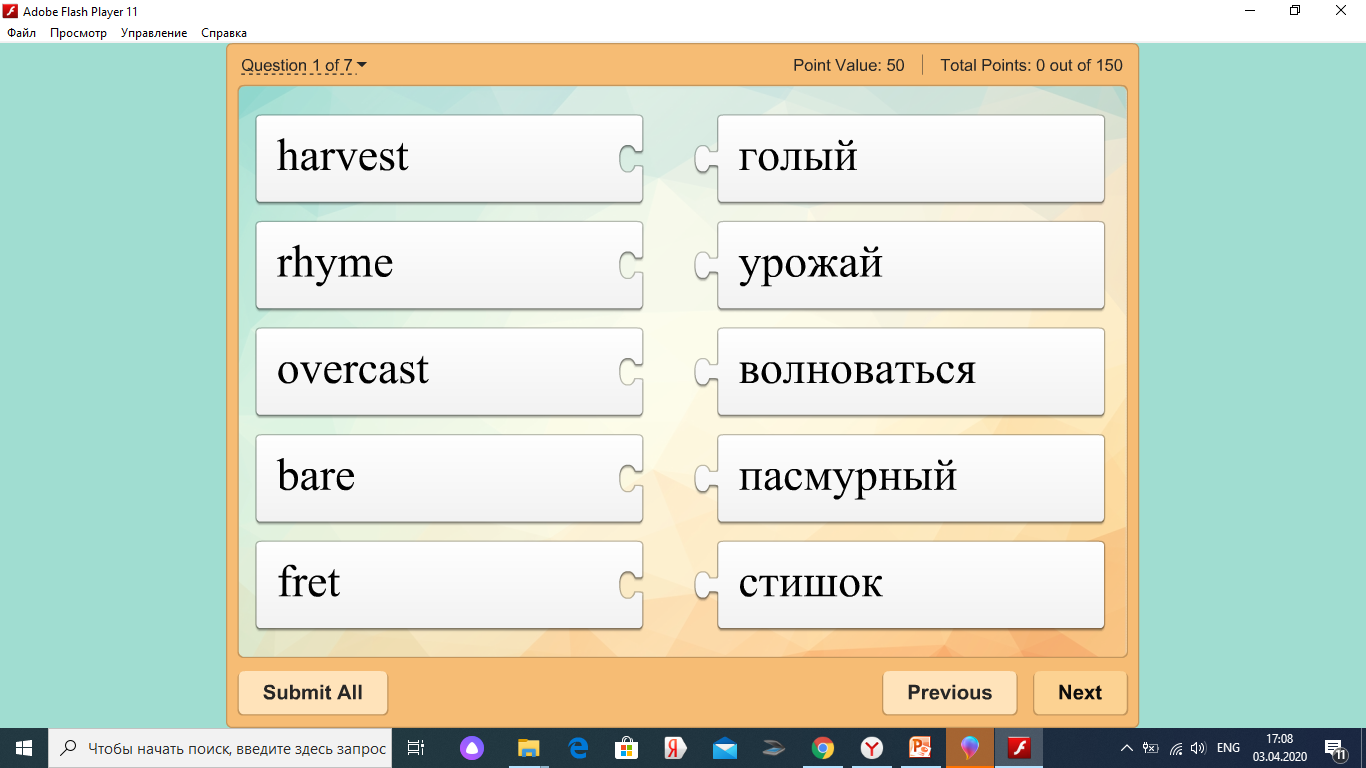 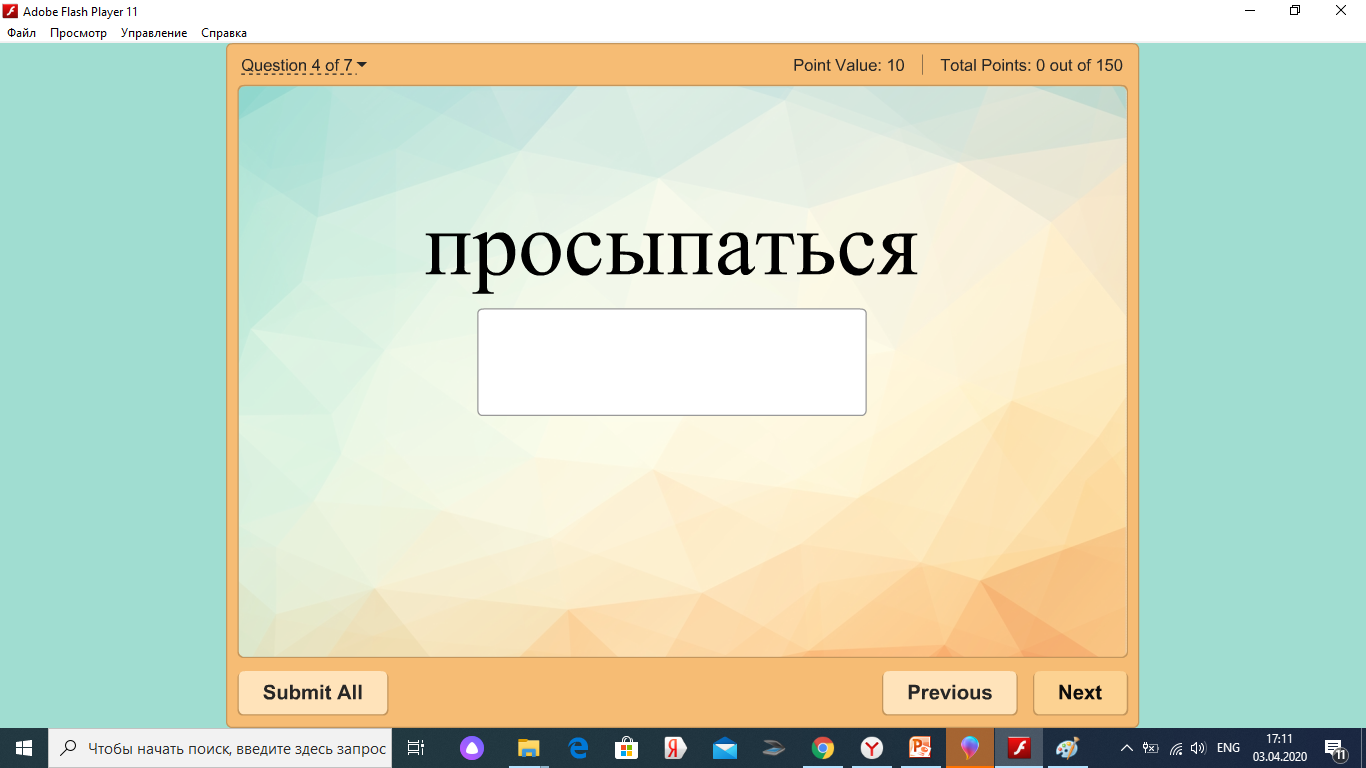 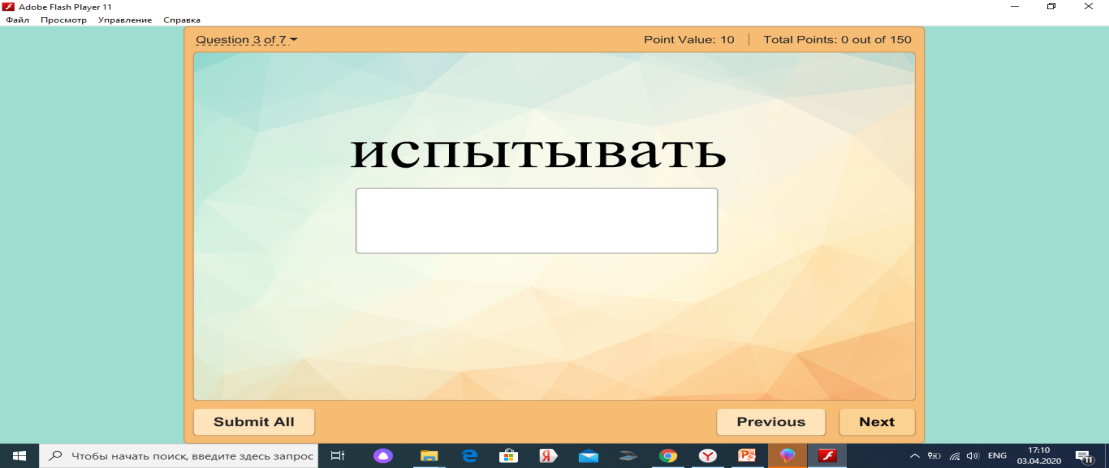 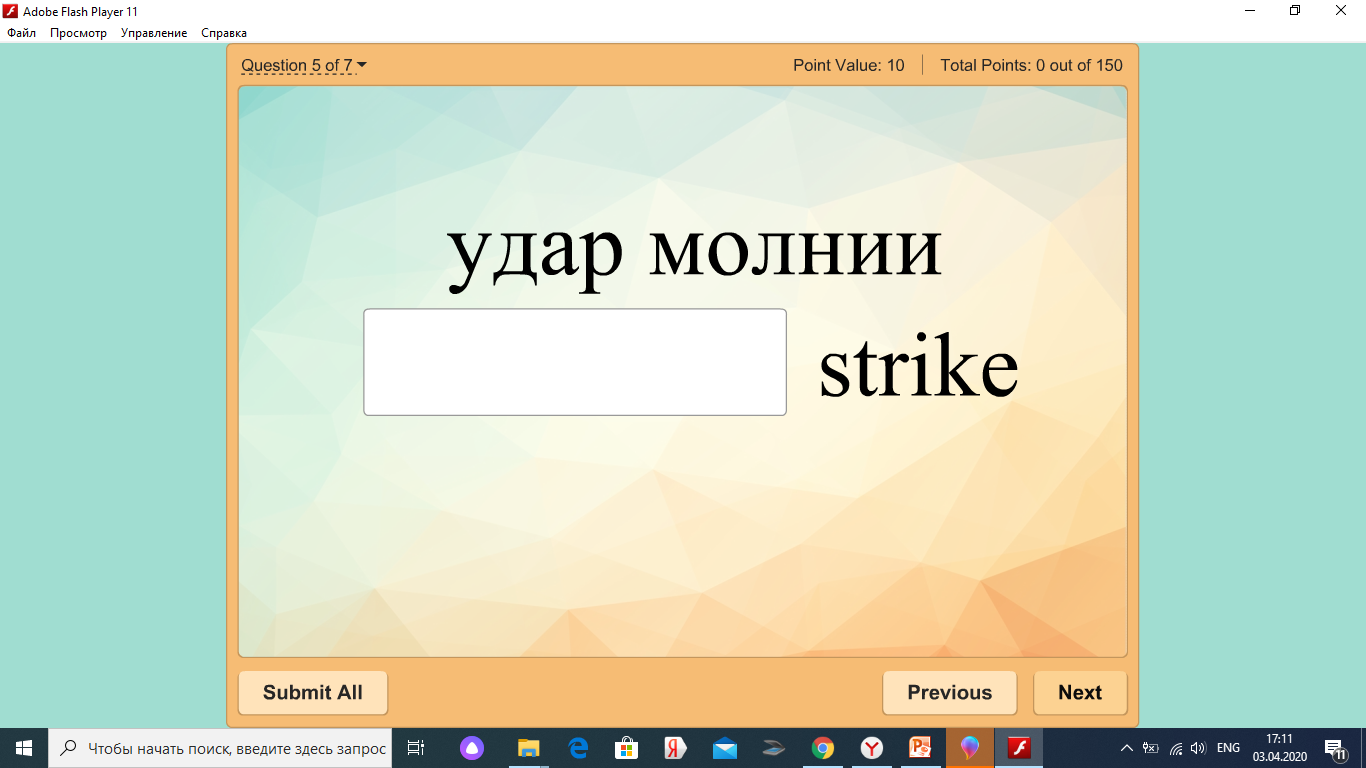 Answer the quesrion
1. What season is after spring?
        2. What season is before winter?
3. What season is between autumn and spring?
        4. What season is after winter?
        5. What month is before January?
6. What month is after February?
7. What month is between April and June?
8. What month is between September and November?
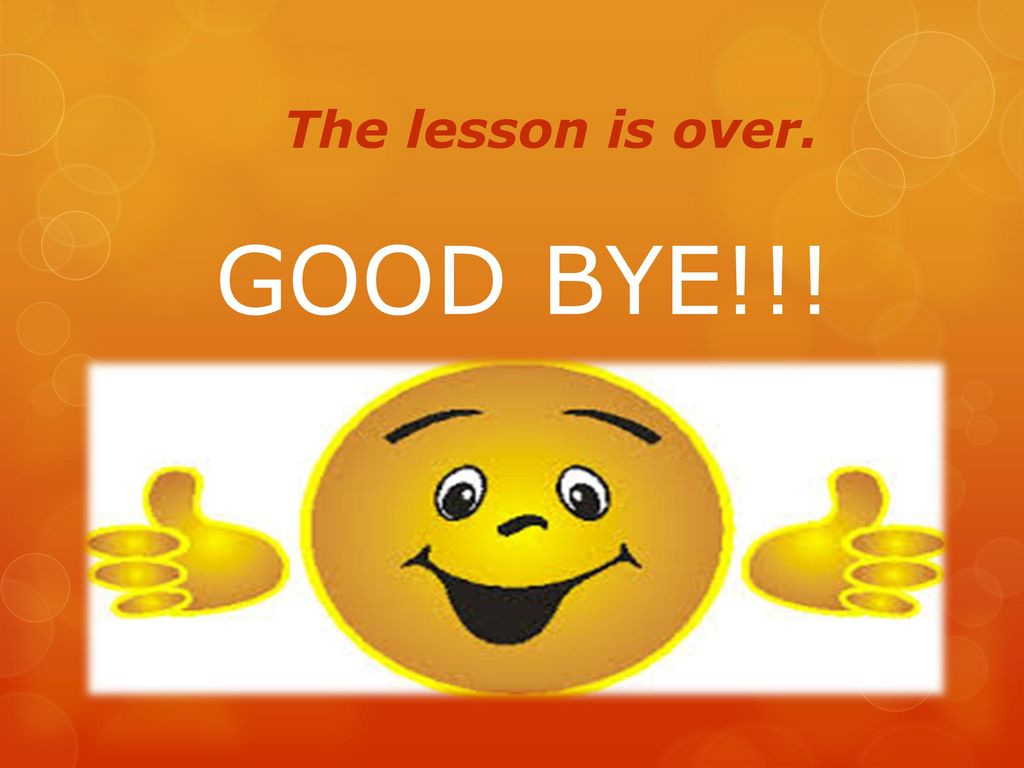